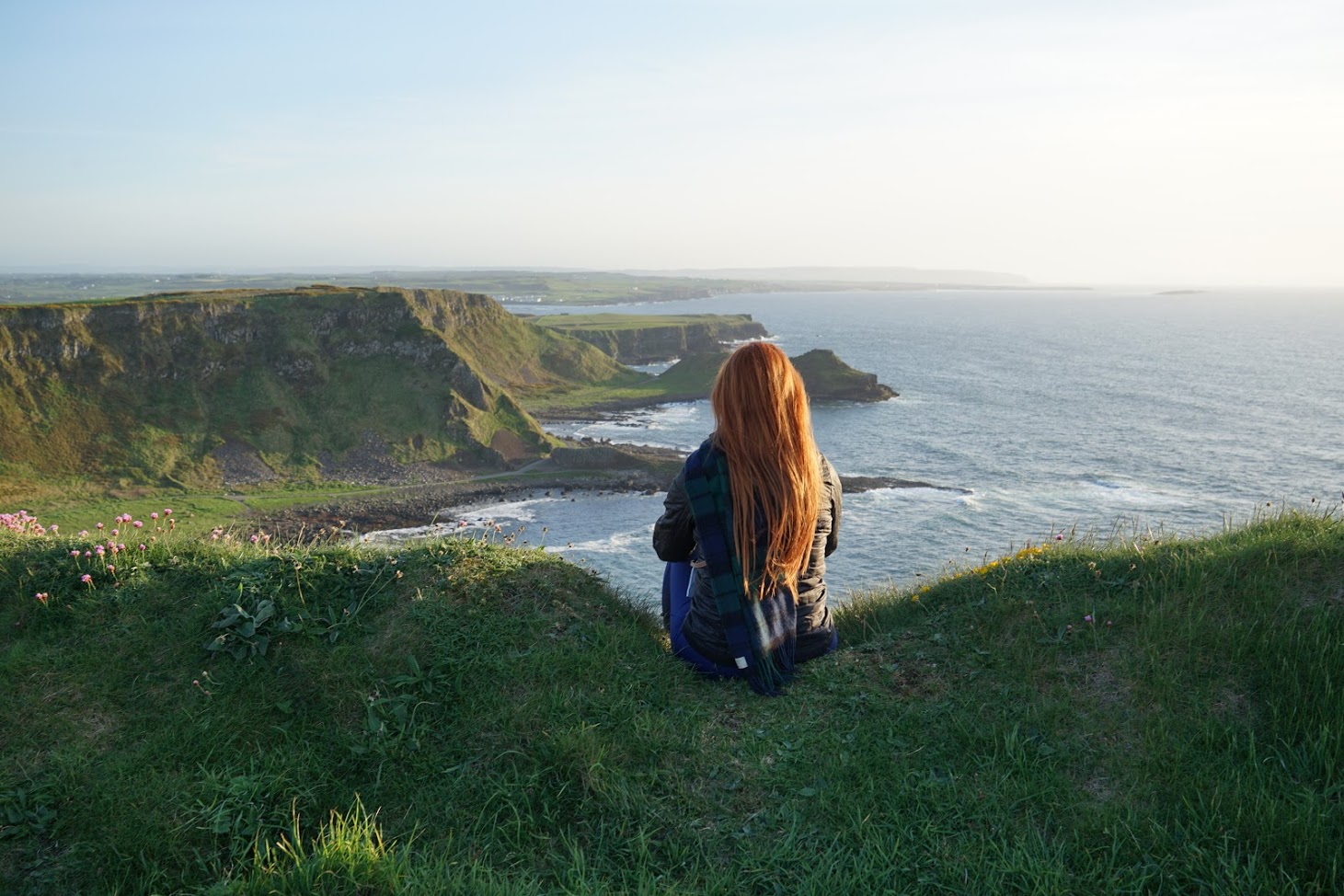 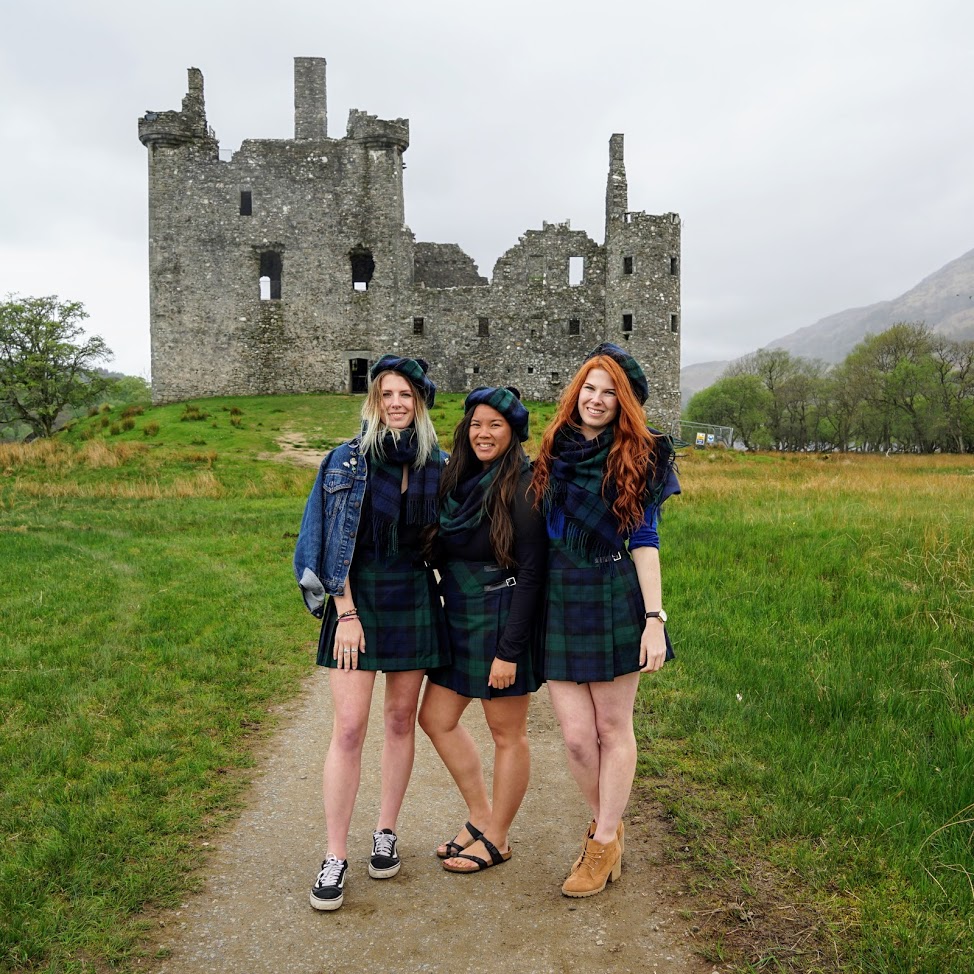 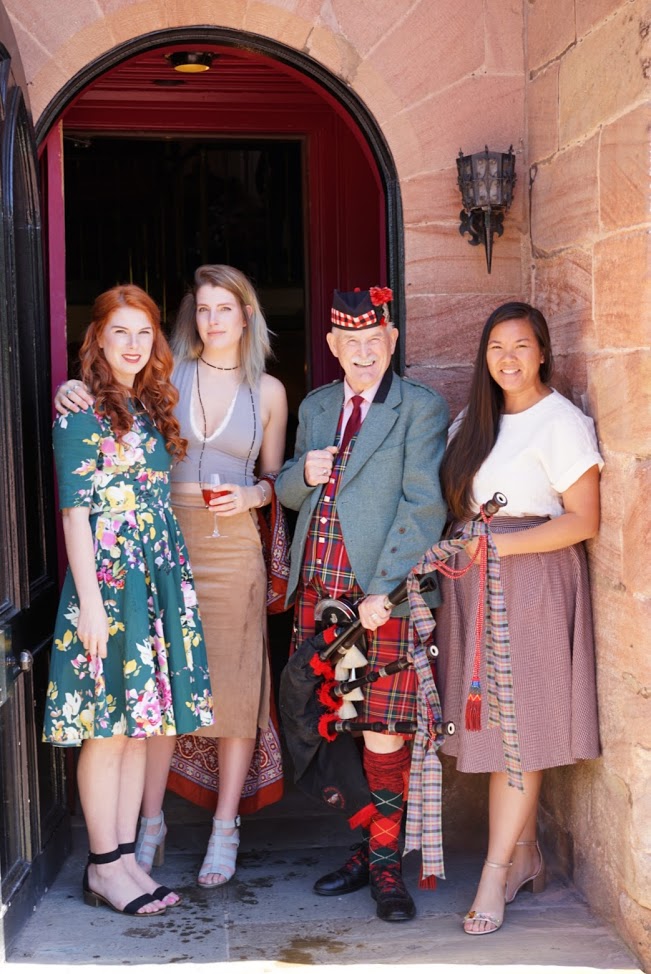 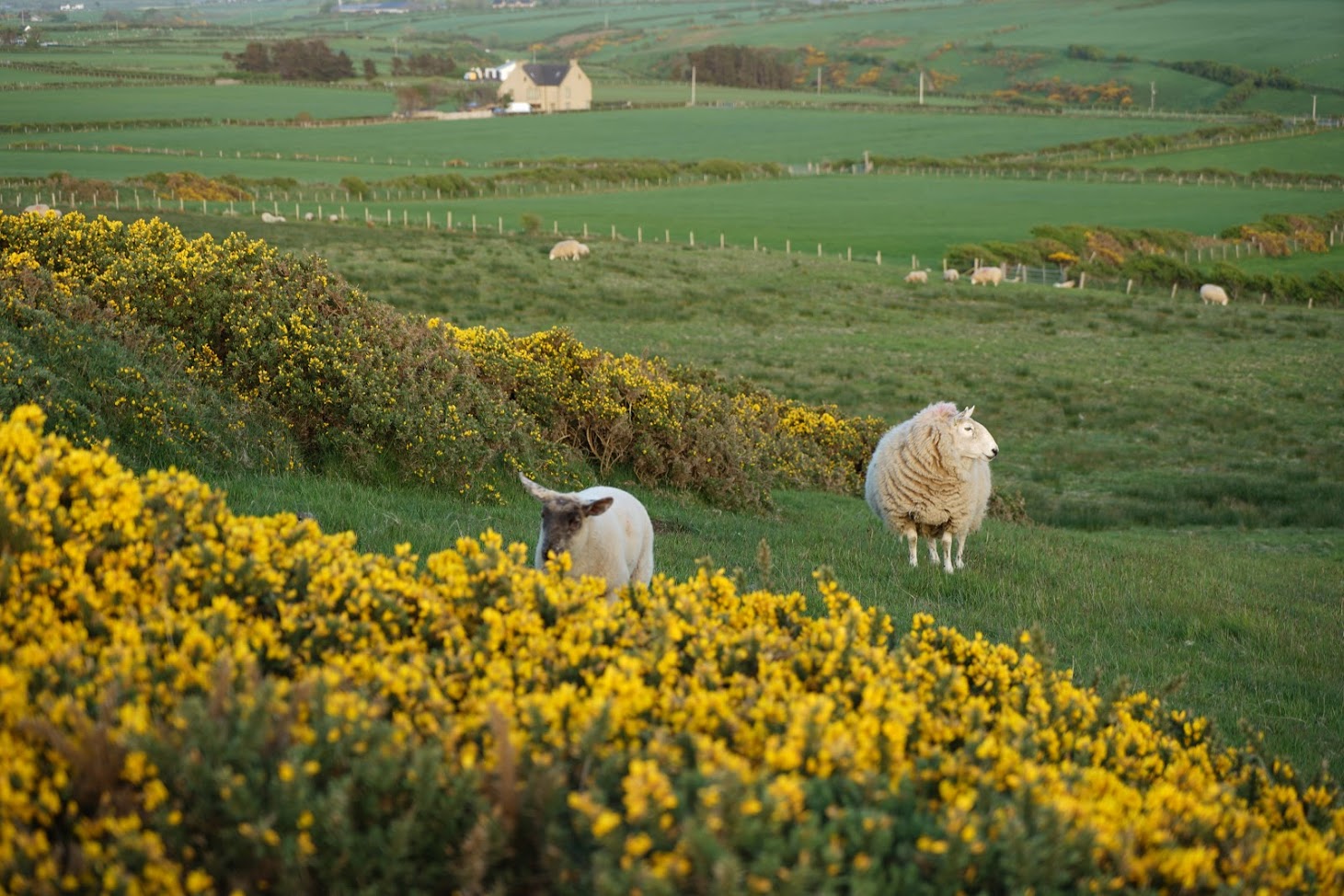 Disjoint Sets
Data Structures and Algorithms
CSE 373 SP 18 - Kasey Champion
1
Warm Up
Finding a MST using Kruskal’s algorithm
8
7
c
b
d
9
4
2
4
14
e
11
i
6
a
10
7
8
g
f
h
1
2
CSE 373 SP 18 - Kasey Champion
2
Warm Up
Finding a MST using Kruskal’s algorithm
8
7
c
b
d
9
4
2
4
14
e
11
i
6
a
10
7
8
g
f
h
1
2
CSE 373 SP 18 - Kasey Champion
3
New ADT
D
C
F
B
A
G
H
D
B
C
A
Set ADT
Disjoint-Set ADT
state
state
Set of Sets
Disjoint: Elements must be unique across sets
No required order
Each set has representative
Set of elements
Elements must be unique!
No required order
Count of Elements
Count of Sets
behavior
behavior
create(x) - creates a new set with a single member, x
makeSet(x) – creates a new set within the disjoint set where the only member is x. Picks representative for set
add(x) - adds x into set if it is unique, otherwise add is ignored
findSet(x) – looks up the set containing element x, returns representative of that set
remove(x) – removes x from set
union(x, y) – looks up set containing x and set containing y, combines two sets into one. Picks new representative for resulting set
size() – returns current number of elements in set
CSE 373 SP 18 - Kasey Champion
4
Example
c
e
b
d
a
new()
makeSet(a)
makeSet(b)
makeSet(c)
makeSet(d)
makeSet(e)
findSet(a)
findSet(d)
union(a, c)
Rep: 2
Rep: 4
Rep: 1
Rep: 3
Rep: 0
CSE 373 WI 18 – Michael Lee
5
Example
c
e
b
d
a
new()
makeSet(a)
makeSet(b)
makeSet(c)
makeSet(d)
makeSet(e)
findSet(a)
findSet(d)
union(a, c)
union(b, d)
Rep: 4
Rep: 1
Rep: 3
Rep: 0
CSE 373 WI 18 – Michael Lee
6
Example
c
e
b
d
a
new()
makeSet(a)
makeSet(b)
makeSet(c)
makeSet(d)
makeSet(e)
findSet(a)
findSet(d)
union(a, c)
union(b, d)
Rep: 4
Rep: 1
Rep: 0
findSet(a) == findSet(c)
findSet(a) == findSet(d)
CSE 373 WI 18 – Michael Lee
7
Implementation
TreeDisjointSet<E>
Disjoint-Set ADT
TreeSet<E>
SetNode<E>
state
state
state
state
Set of Sets
Disjoint: Elements must be unique across sets
No required order
Each set has representative
Collection<TreeSet> forest
E data
SetNode overallRoot
Dictionary<NodeValues, NodeLocations> nodeInventory
behavior
Count of Sets
behavior
TreeSet(x)
behavior
behavior
makeSet(x) – creates a new set within the disjoint set where the only member is x. Picks representative for set
makeSet(x)-create a new tree of size 1 and add to our forest
add(x)
SetNode(x)
remove(x, y)
getRep()-returns data of overallRoot
findSet(x) – looks up the set containing element x, returns representative of that set
addChild(x)
findSet(x)-locates node with x and moves up tree to find root
Collection<SetNode> children
removeChild(x, y)
union(x, y) – looks up set containing x and set containing y, combines two sets into one. Picks new representative for resulting set
union(x, y)-append tree with y as a child of tree with x
CSE 373 SP 18 - Kasey Champion
8
Implement makeSet(x)
0
1
2
3
4
5
forest
TreeDisjointSet<E>
makeSet(0)
makeSet(1)
makeSet(2)
makeSet(3)
makeSet(4)
makeSet(5)
state
Collection<TreeSet> forest
Dictionary<NodeValues, NodeLocations> nodeInventory
behavior
makeSet(x)-create a new tree of size 1 and add to our forest
findSet(x)-locates node with x and moves up tree to find root
union(x, y)-append tree with y as a child of tree with x
Worst case runtime?
O(1)
CSE 373 SP 18 - Kasey Champion
9
Implement union(x, y)
0
1
2
3
4
5
forest
TreeDisjointSet<E>
union(3, 5)
state
Collection<TreeSet> forest
Dictionary<NodeValues, NodeLocations> nodeInventory
behavior
makeSet(x)-create a new tree of size 1 and add to our forest
findSet(x)-locates node with x and moves up tree to find root
union(x, y)-append tree with y as a child of tree with x
CSE 373 SP 18 - Kasey Champion
10
Runtime
Call findSet on both x and y
Figure out where to add y into x
Worst case runtime?
O(n)
Implement union(x, y)
0
1
2
3
4
5
forest
TreeDisjointSet<E>
union(3, 5)
union(2, 1)
state
Collection<TreeSet> forest
Dictionary<NodeValues, NodeLocations> nodeInventory
behavior
makeSet(x)-create a new tree of size 1 and add to our forest
findSet(x)-locates node with x and moves up tree to find root
union(x, y)-append tree with y as a child of tree with x
CSE 373 SP 18 - Kasey Champion
11
Runtime
Call findSet on both x and y
Figure out where to add y into x
Worst case runtime?
O(n)
Implement union(x, y)
0
2
3
4
5
1
forest
TreeDisjointSet<E>
union(3, 5)
union(2, 1)
union(2, 5)
state
Collection<TreeSet> forest
Dictionary<NodeValues, NodeLocations> nodeInventory
behavior
makeSet(x)-create a new tree of size 1 and add to our forest
findSet(x)-locates node with x and moves up tree to find root
union(x, y)-append tree with y as a child of tree with x
CSE 373 SP 18 - Kasey Champion
12
Runtime
Call findSet on both x and y
Figure out where to add y into x
Worst case runtime?
O(n)
Implement union(x, y)
0
2
3
4
5
1
forest
TreeDisjointSet<E>
union(3, 5)
union(2, 1)
union(2, 5)
state
Collection<TreeSet> forest
Dictionary<NodeValues, NodeLocations> nodeInventory
behavior
makeSet(x)-create a new tree of size 1 and add to our forest
findSet(x)-locates node with x and moves up tree to find root
union(x, y)-append tree with y as a child of tree with x
CSE 373 SP 18 - Kasey Champion
13
Runtime
Call findSet on both x and y
Figure out where to add y into x
Worst case runtime?
O(n)
Implement findSet(x)
0
2
3
4
5
1
forest
TreeDisjointSet<E>
findSet(0)
findSet(3)
findSet(5)
state
Collection<TreeSet> forest
Dictionary<NodeValues, NodeLocations> nodeInventory
behavior
makeSet(x)-create a new tree of size 1 and add to our forest
findSet(x)-locates node with x and moves up tree to find root
union(x, y)-append tree with y as a child of tree with x
Worst case runtime?
O(n) 
Worst case runtime of union?
O(n)
CSE 373 SP 18 - Kasey Champion
14
Improving union
2
3
5
1
4
0
4
Problem: Trees can be unbalanced
Solution: Union-by-rank!
let rank(x) be a number representing the upper bound of the height of x so rank(x) >= height(x)
Keep track of rank of all trees
When unioning make the tree with larger rank the root
If it’s a tie, pick one randomly and increase rank by one
rank = 0
rank = 0
rank = 1
rank = 2
rank = 0
CSE 373 SP 18 - Kasey Champion
15
Practice
10
12
13
6
4
5
0
3
1
2
8
9
7
11
Given the following disjoint-set what would be the result of the following calls on union if we add the “union-by-rank” optimization. Draw the forest at each stage with corresponding ranks for each tree.
rank = 2
rank = 0
rank = 2
rank = 1
union(2, 13)
union(4, 12)
union(2, 8)
16
CSE 373 SP 18 - Kasey Champion
Practice
10
12
13
8
9
6
4
5
0
3
1
2
7
11
Given the following disjoint-set what would be the result of the following calls on union if we add the “union-by-rank” optimization. Draw the forest at each stage with corresponding ranks for each tree.
rank = 3
union(2, 13)
union(12, 4)
union(2, 8)
Does this improve the worst case runtimes?
findSet is more likely to be O(log(n)) than O(n)
17
CSE 373 SP 18 - Kasey Champion
Improving findSet()
10
10
12
13
12
13
8
9
6
4
5
3
2
7
8
9
6
4
5
3
2
7
11
11
Problem: Every time we call findSet() you must traverse all the levels of the tree to find representative
Solution: Path Compression
Collapse tree into fewer levels by updating parent pointer of each node you visit
Whenever you call findSet() update each node you touch’s parent pointer to point directly to overallRoot
rank = 3
rank = 2
findSet(5)
findSet(4)
Does this improve the worst case runtimes?
findSet is more likely to be O(1) than O(log(n))
CSE 373 SP 18 - Kasey Champion
18
Example
c
h
e
b
a
g
f
d
Using the union-by-rank and path-compression optimized implementations of disjoint-sets draw the resulting forest caused by these calls:
makeSet(a)
makeSet(b)
makeSet(c)
makeSet(d)
makeSet(e)
makeSet(f)
makeSet(h)
union(c, e)
union(d, e)
union(a, c)
union(g, h)
union(b, f)
union(g, f)
union(b, c)
rank = 2
CSE 373 SP 18 - Kasey Champion
19
Array Representation
Like heaps, pretend the tree exists, but use an Array for actual implementation
CSE 373 SP 18 - Kasey Champion
20